مخاطرات وانواع آن
مدیریت خطربلایا
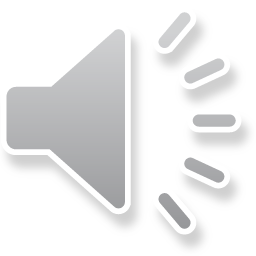 مشخصات مدرس
















مرضیه جباری

کارشناسی ارشد محیط زیست


مربی مرکز آموزش بهورزی شهرستان گرگان


دانشگاه علوم پزشکی و خدمات بهداشتی درمانی گلستان
مشخصات سند
مشخصات بسته آموزشی

حیطه درس:مدیریت خطر بلایا

تاریخ آخرین بازنگری:16تیر 1399

نوبت تهیه :2

نام فایل:MB-mokhaterat-va-anvae-an-edi2
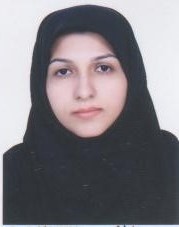 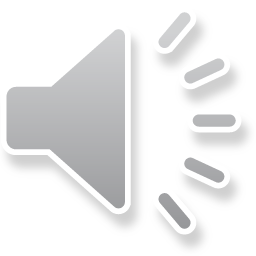 اهداف آموزشی
انتظار می رود فراگیر پس از مطالعه این درس بتواند:
  1- مخاطره را تعریف کند.     
2- انواع مخاطرات را نام ببرد.
3- مخاطرات طبیعی را شرح دهد.
 4-مخاطرات طبیعی با منشا زمینی را توضیح دهد.
5-مخاطرات طبیعی با منشا آب و هوایی را شرح دهد.
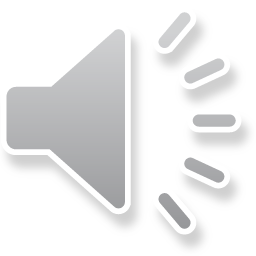 اهداف آموزشی
6-مخاطرات با منشا زیستی را بیان کند.
7- مخاطرات فناورزاد را تعریف کند. 
8-بلایا را بر اساس چگونگی وقوع آن طبقه بندی نماید.
9-وضعیت ایران از نظر سطح خطر را بررسی کند.
10-انواع مخاطرات زمین شناختی، آب وهوایی،اجتماعی ،زیستی وفناورزاد را نام ببرد.
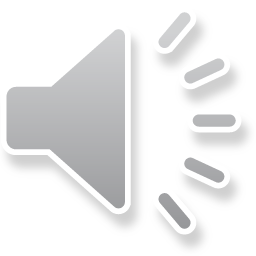 فهرست عناوین
مخاطره چیست؟
مخاطرات طبیعی
مخاطرات با منشا طبیعی
مخاطرات طبیعی با منشا زمینی
مخاطرات طبیعی با منشا آب وهوایی
مخاطرات طبیعی با منشا زیستی
مخاطرات انسان ساخت یا فناورزاد
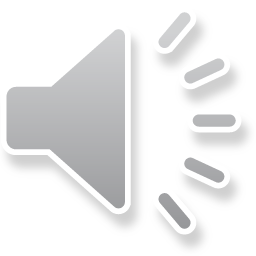 فهرست عناوین
طبقه بندی بلایا بر اساس چگونگی وقوع
 وضعیت ایران از نظر سطح خطر
انواع مخاطرات زمین شناختی 
انواع مخاطرات آب وهوایی
انواع مخاطرات اجتماعی
انواع مخاطرات زیستی
انواع مخاطرات فناورزاد
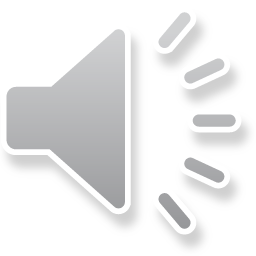 مقدمه
ایران جزو کشورهای بلاخیز جهان بوده و رتبه چهارم در قـاره آسیا را دارد.در دنیا 40نوع بــلایای طبیـعی شناخته شده که 31 نوع آن در ایران به وقوع می پیوندد.پدیده هایی نظیرزلزله، سیل ،طوفان، خشکسالی و ... که هر ساله زندگی هزاران نفر را با خطر مواجه کرده است.
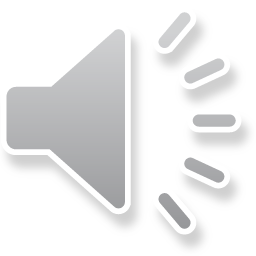 مخاطره چیست؟
مخاطره یک اتفاق فیزیکی ، پدیده یا فــعالیت انسانی است که 
    می تواند بالقوه خسارت زا باشد.

 انــواع این خسارات عبارتنــد از آسیــب های جانــی،مالــی،از هم گسیختگی اجتماعی واقتصادی ویا تخریب محیط زیست.

مخاطرات در دو گروه کلی طبیعی وانسان ساخت قرار می گیرند.
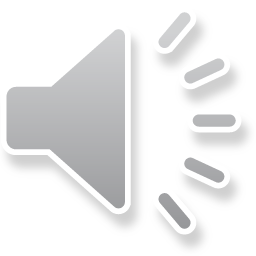 مخاطرات طبیعی(Natural hazards)
مخاطراتی هستند که ناشی از پدیده های طبیعی هستند وبراساس
 منشا به سه دسته زیر تقسیم می شوند:
1-بامنشا زمینی مانند زلزله، آتش فشان و سونامی
2-با منشا آب و هوایی مانند سیل ،طوفان،خشکسالی،سرماوگرمای 
شدید ،رانش زمین به دنبال بارش شدید وسیل
3-با منشا زیستی مانند اپیدمی گسترده بیماریها
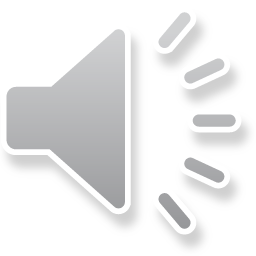 مخاطرات طبیعی با منشا زمینی
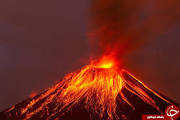 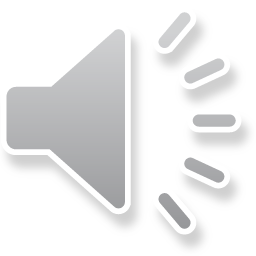 مخاطرات طبیعی با منشا آب وهوایی
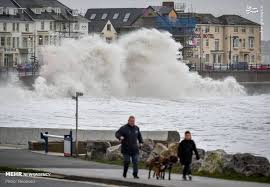 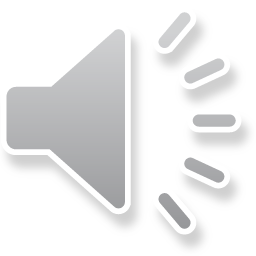 مخاطرات طبیعی با منشا زیستی
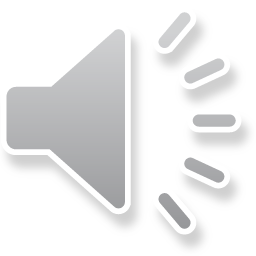 مخاطرات انسان ساخت یا فناورزاد
مخاطراتی هستند که به دلیل خطای تعمدی یا غیر تعمدی انسان ایجاد می شوند.مانند:آتش سوزی،نشت مواد مخاطره زا،انفجار،آلودگی آزمایشگاهی وصنعتی ورادیواکتیو وزباله های سمی و بمب گذاری حوادث حمل ونقل وترور وغیره.
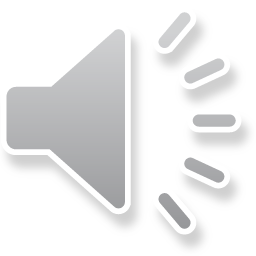 طبقه بندی بلایا بر اساس چگونگی وقوع
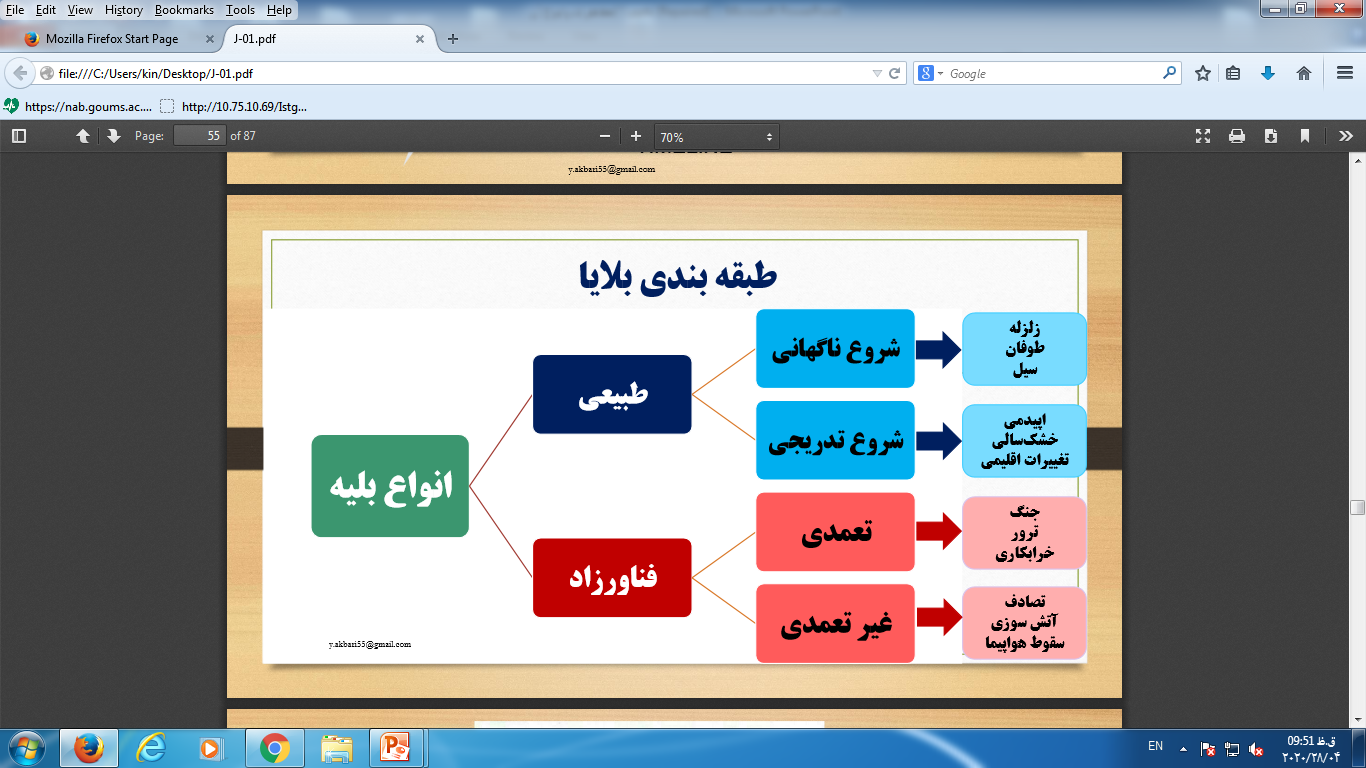 انواع بلایا
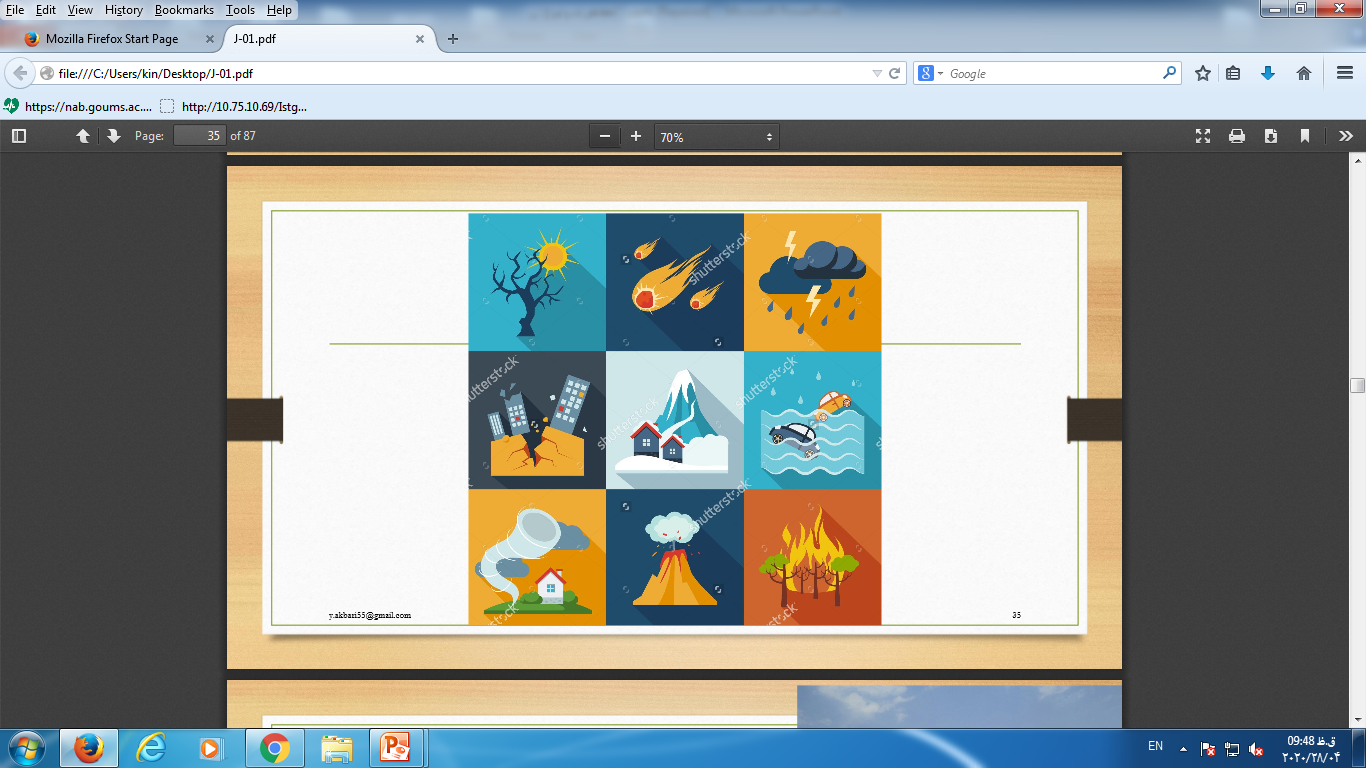 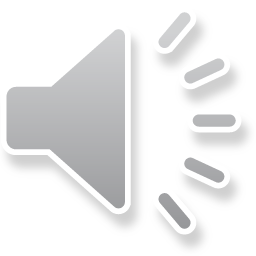 ایران دارای سطح خطر 8 از 10 (بر اساس مرگ ناشی از بلایا) است.
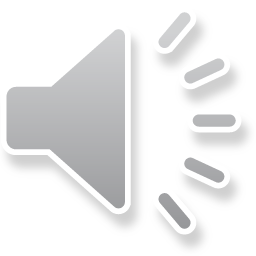 مخاطرات زمین شناختی
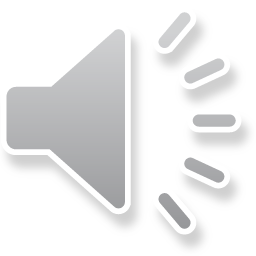 مخاطرات آب و هوایی
[1)
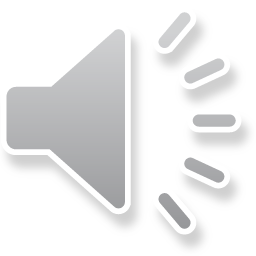 مخاطرات اجتماعی
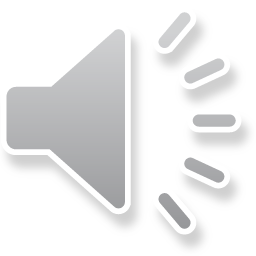 مخاطرات زیستی
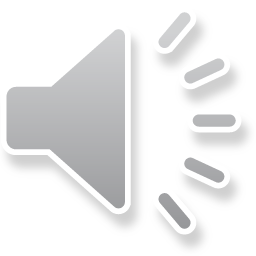 مخاطرات فناوزاد
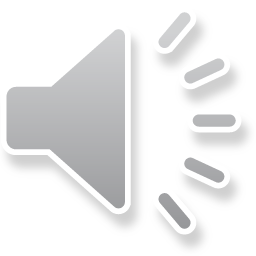 خلاصه مطالب ونتیجه گیری
مخاطرات به دو گروه مخاطرات طبیعی و انسان ساخت یا فناورزاد تقسیم می شود.

مخاطرات طبیعی شامل مخاطرات با منشا زمینی-آب و هوایی و زیستی می باشد.

مخاطرات فناورزاد نیز به دلیل خطای عمدی یا غیر عمدی انسان ایجاد می شوند.
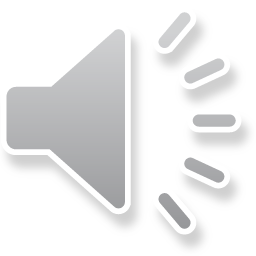 خلاصه مطالب ونتیجه گیری
بلایا بر اساس چگونگی وقوع آن به ناگهانی و تدریجی تقسیم بندی می شود.

ایران دارای سطح خطر 8 از 10 (بر اساس مرگ ناشی از بلایا) است.
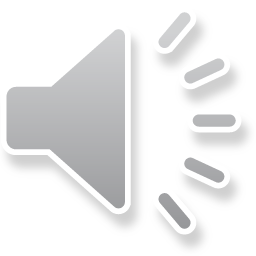 پرسش و تمرین
1-مخاطره را تعریف کنید؟
2-مخاطرات طبیعی را توضیح دهید؟
3-مخاطرات انسان ساخت را شرح دهید؟
4-بلایا بر اساس چگونگی وقوع آن به چند دسته تقسیم می شوند؟
5- ایران از نظر سطح خطر در چه رتبه ای قراردارد؟
6-اپیدمی گسترده بیماریها جزو کدام گروه از مخاطرات  می توان 
طبقه بندی نمود؟
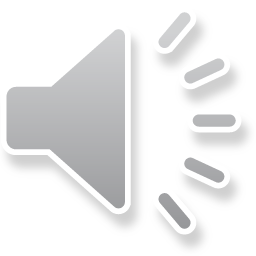 فهرست منابع
مدیریت وکاهش خطر بلایا بسته آموزشی از دفتر مدیریت و
   کاهش خطر بلایا.سال 1394
اردلان علی ،رجایی م وهمکاران.نقشه راه مدیریت وکاهش خطربلایا در نظام سلامت جمهوری اسلامی ایران.ﻭﺯﺍﺭﺕ ﺑﻬﺪﺍﺷﺖ، ﺩﺭﻣﺎﻥ ﻭ ﺁﻣﻮﺯﺵ ﭘﺰﺷﻜﻰ، ﻣﻌﺎﻭﻧﺖ ﺑﻬﺪﺍﺷﺖ.سال 1392
بسته آموزشی معاونت بهداشت درمان وآموزش پزشکی .سال1394 
اقدامات در بروز بلایا . مجموعه کتب بهورزی.سال 1390
لطفا نظرات و پیشنهادات خود پیرامون این بسته آموزشی را به آدرس زیر ارسال کنید.
دانشگاه علوم پزشکی و خدمات بهداشتی درمانی گلستان

Behdasht@goums.ac.ir
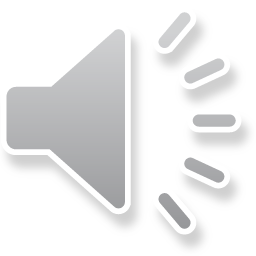